COMPARATIVE WAX BLOCKS RODENTICIDES PALATABILITY EVALUATION AGAINST RATTUS RATTUS ON A POULTRY FARM FACILITY
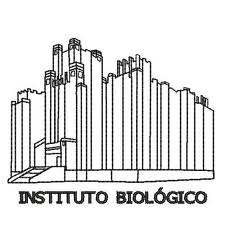 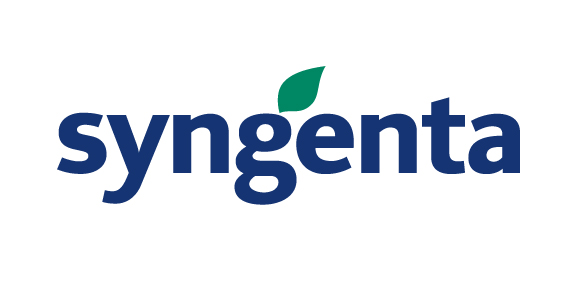 FRANCISCO J. ZORZENON1, MARIA F. DOS SANTOS MENEGUETTI2, WASHINGTON L. B. FERREIRA3, 
GUILHERME STAGNI3 AND MARCOS POTENZA1 

1Av. Cons. Rodrigues Alves, 1252, São Paulo/SP, 04014 002, Brazil/ Instituto Biológico/APTA  
E-mail: francisco.zorzenon@sp.gov.br
2Al. Diamantina, 35, Fundos, Jd Esmeralda, Bastos, SP, CEP 17690-000, Brazil/ Meneguetti, Pest Control Operation
3Av. Nações Unidas, 17007 13ºandar São Paulo/SP 04730-300, Brazil/ Syngenta Professional Solutions LATAM
Conclusions

Rodent control in urban and rural areas can be very challenging for the pest controller due to, among other factors, the abundance of alternative food sources in the area. Choosing products with high palatability is essential for the success of the rodent control program.

The obtained information in this trial is valuable when designing an effective rodent program where a palatable bait product is required.
Introduction

From all 2,000 species known of rodents distributed around the world, 125 are classified as a plague and 3 species represent a great importance in Brazil: Mus musculus (mice), Rattus norvegicus (norway rat) and Rattus rattus (roof rat) (POTENZA, 2011). Although these species are frequently found in urban areas, they also occur on farm areas, where poultry are bred. It is essential to use appropriate protocols as well as appropriate products to control this kind of menace that may compromise biosecurity protocols and also lead to animal stress and loss of productivity.
Materials & Methods
A field study was conducted to evaluate the palatability of P1 (Klerat Blocos® 20g – Brodifacoum 0.005%) against P2 (20g wax block – 0.005% Brodifacoum) and P3 (20g wax block - 0.005% Brodifacoum). Palatability trial on Rattus rattus was undertaken at Bastos city, São Paulo, from June to July, at an egg-laying facility. For sixty days, consumption was evaluated in 8 strategic points in an animal feed deposit. All the baiting points contained P1, P2 and P3 simultaneously in a random order. Consumption was evaluated by weighting the blocks every 15 days after field exposure; bait replacement was also done every 15 days.
Results & Discussion
Results showed that P1 consumption was 1757% higher than P2 and there was no consumption of P3 when offered together with P1 and P2, as can be seen in Figure 1. These results mean that although there are products with the same active ingredient and type of formulation available on the market, the levels of acceptance and, consequently, of control will be distinct for each product used.
Fig. 1- Distribution (%) of Total Rodenticide Consumption (Klerat Blocos ®, P2 and P3) by Rattus rattus on Eggs-Laying Facility
Objectives

The aim of this study was to evaluate the comparative palatability of 3 distinct wax blocks – all available in brazilian market for rodent control in 2013, when the trial was done – against Rattus rattus in a poultry farm.
Further Research

Additional work can be carried out to evaluate and compare other types of formulations in urban and rural environments against the main species of synanthropic rodents.
References and cited literature 

POTENZA, M. R. Rodents in Historic Buildings. Biológico, São Paulo, v. 73, n. 2, p. 69-70, 2011.